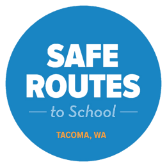 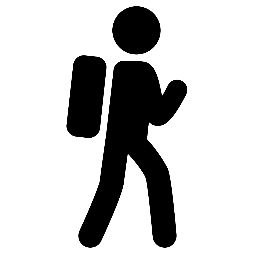 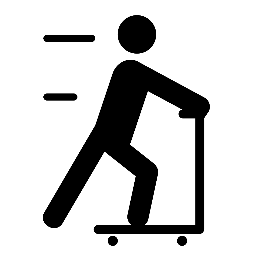 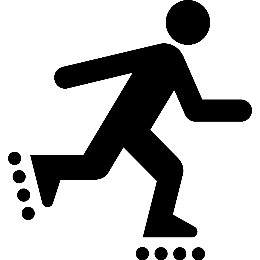 Youth Pedestrian Safety Lessons
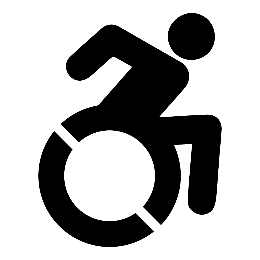 DAY 4 – PEDESTRIAN CHALLENGES
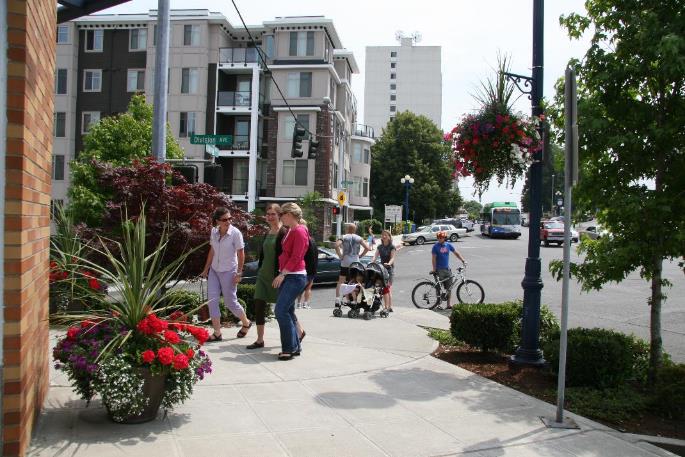 PEDESTRIAN: Someone who walks or moves about using a wheelchair.
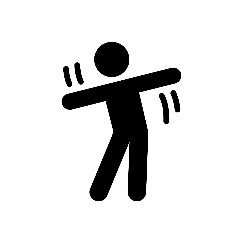 ACTION: Walk in place.
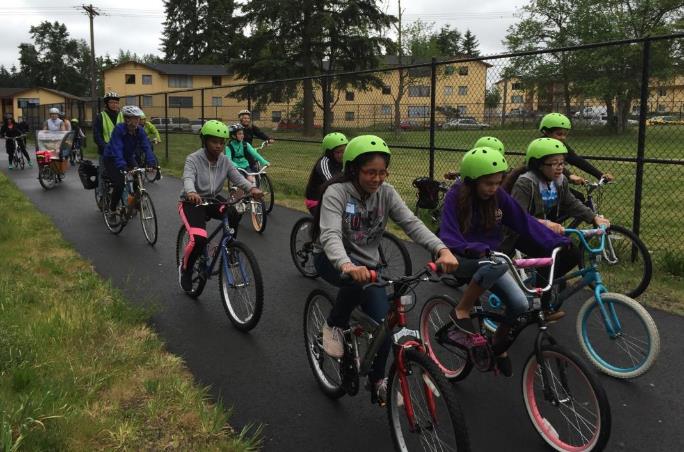 BICYCLIST: Someone who rides a bicycle.
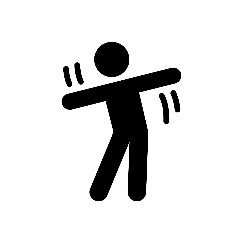 ACTION: Lay on your back and do bicycle crunches OR move your body like you're riding a bike.
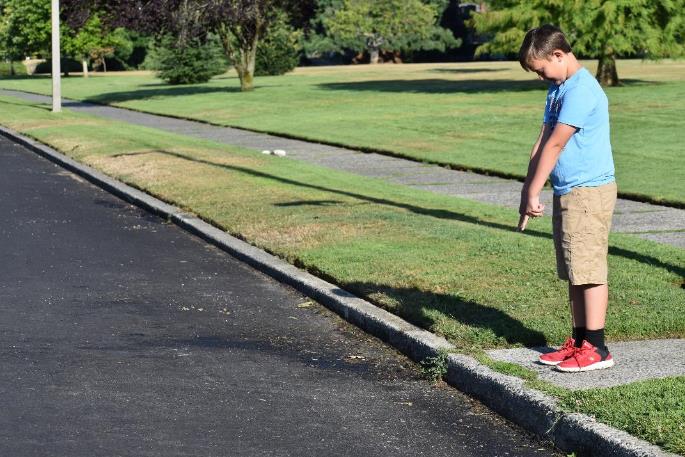 EDGE: A border or outside limit to an area. In this case, where the sidewalk meets the road.
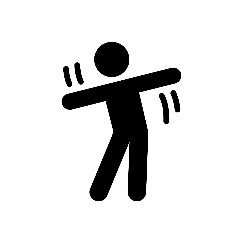 ACTION: Raise your hands above your head, then bring them down and point at an imaginary line in front of you. Repeat.
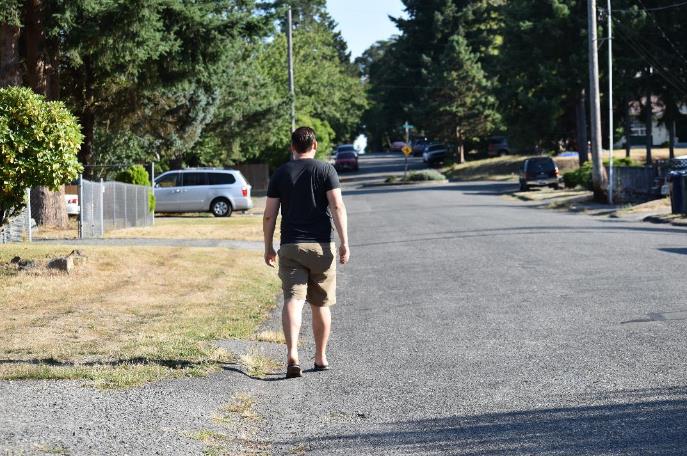 SHOULDER: The edge of the road where cars do not drive. Sometimes a white line separates the shoulder from the road. Cars also sometimes park in the shoulder. The shoulder is used as a sidewalk if there is no sidewalk.
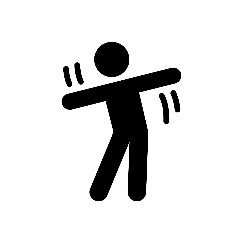 ACTION: Twist your body while brushing each shoulder with the opposite hand.
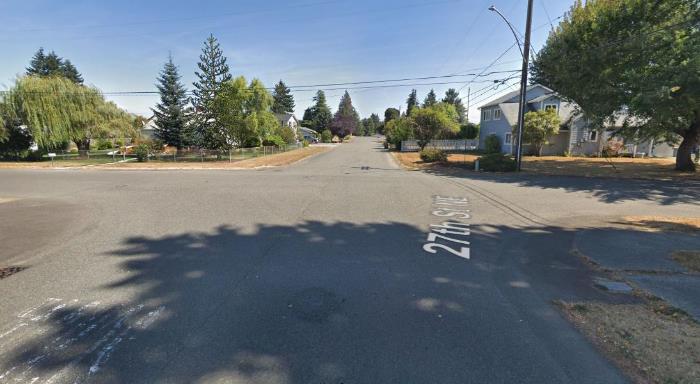 INTERSECTION: A place where two or more streets meet and cross each other.
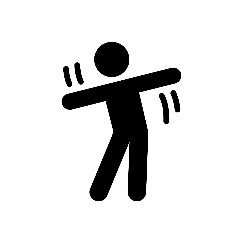 ACTION: Do five jumping jacks.
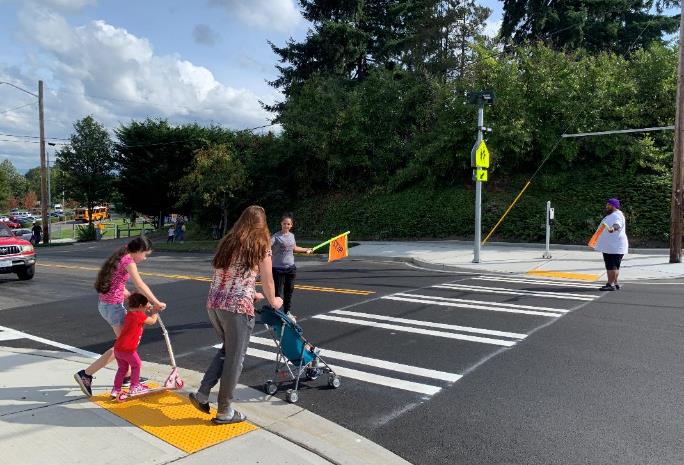 CROSSWALK: Any part of an intersection, either marked with white lines or unmarked, that is for pedestrians to cross the road.
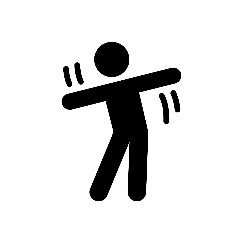 ACTION: Take five steps, then look left-right-left.
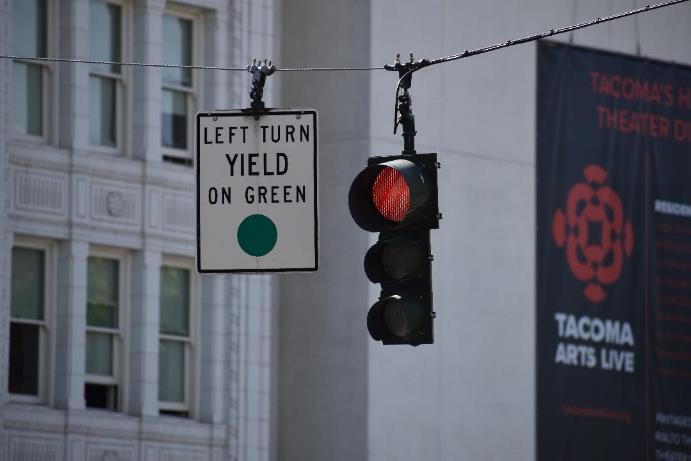 SIGNAL: A gesture, picture, or sound used to give information or instructions.
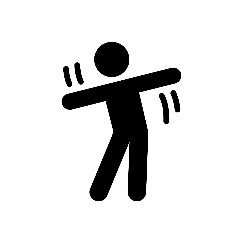 ACTION: Skip in place.
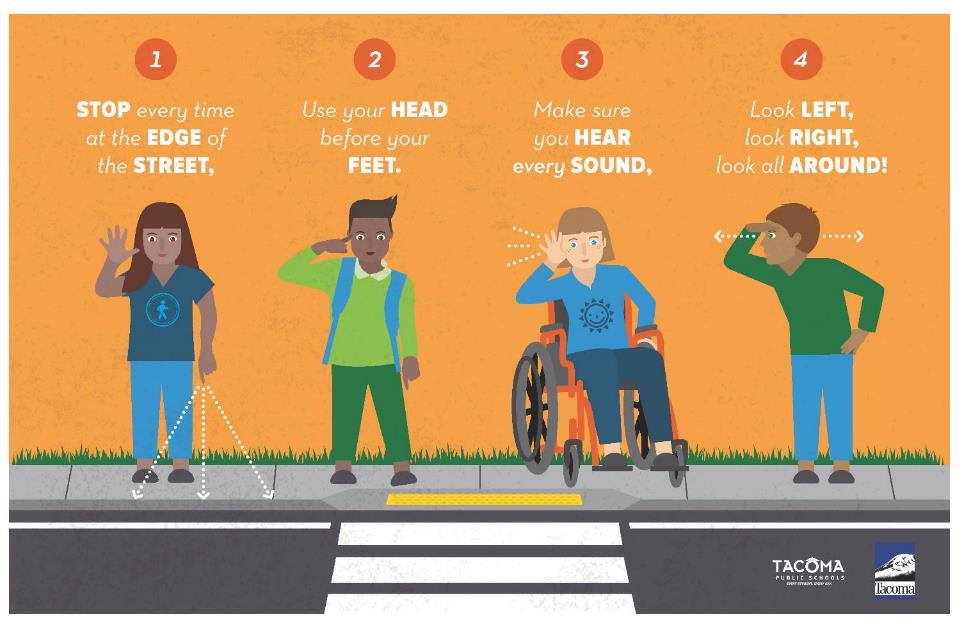 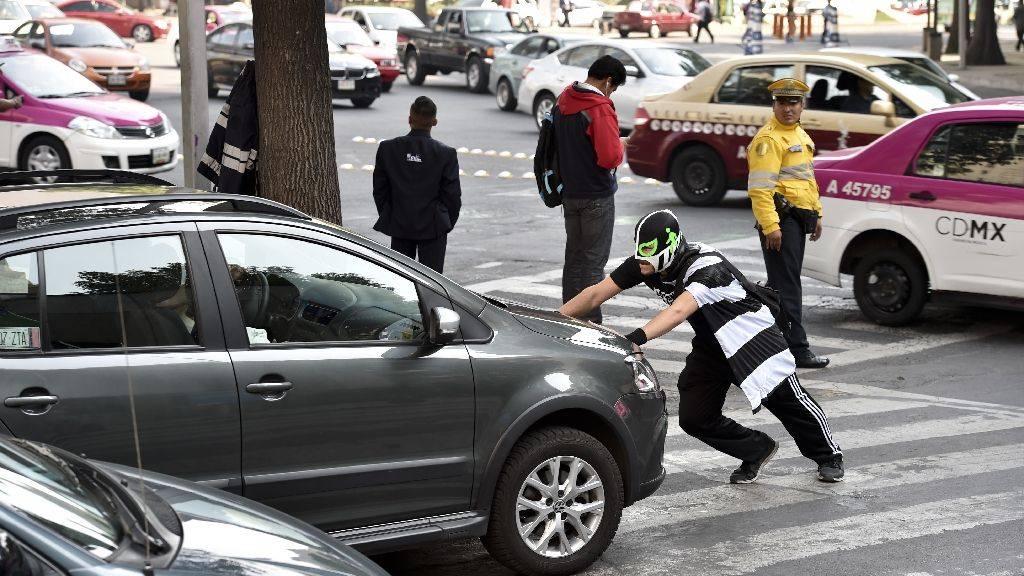 Day 4: Peatónito Video (3:30 minutes)
https://abcnews.go.com/ABC_Univision/video/masked-man-wrestling-traffic-mexico-city-19477342
Day 4, Activity 3: Walk to the Park
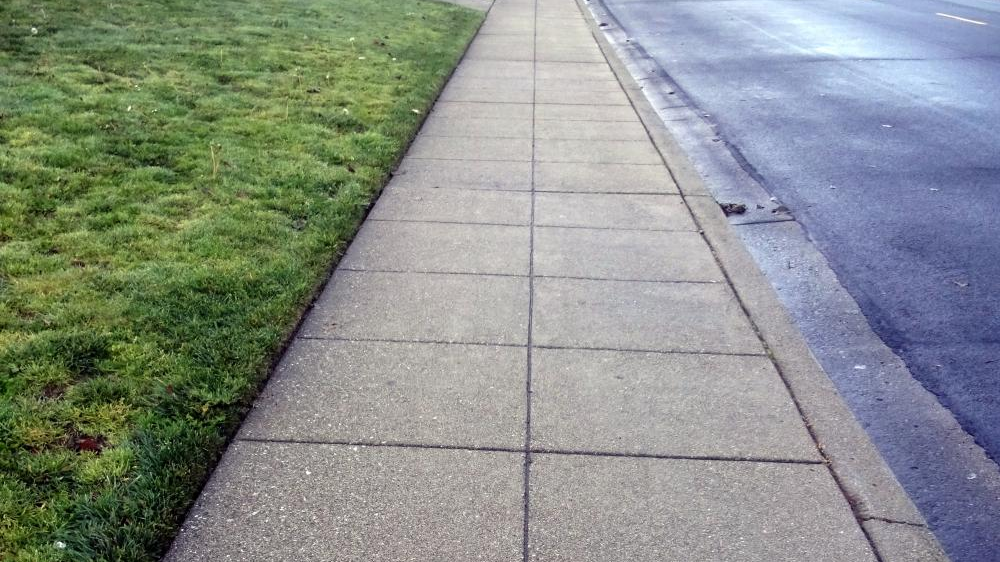 ACTION: run in place
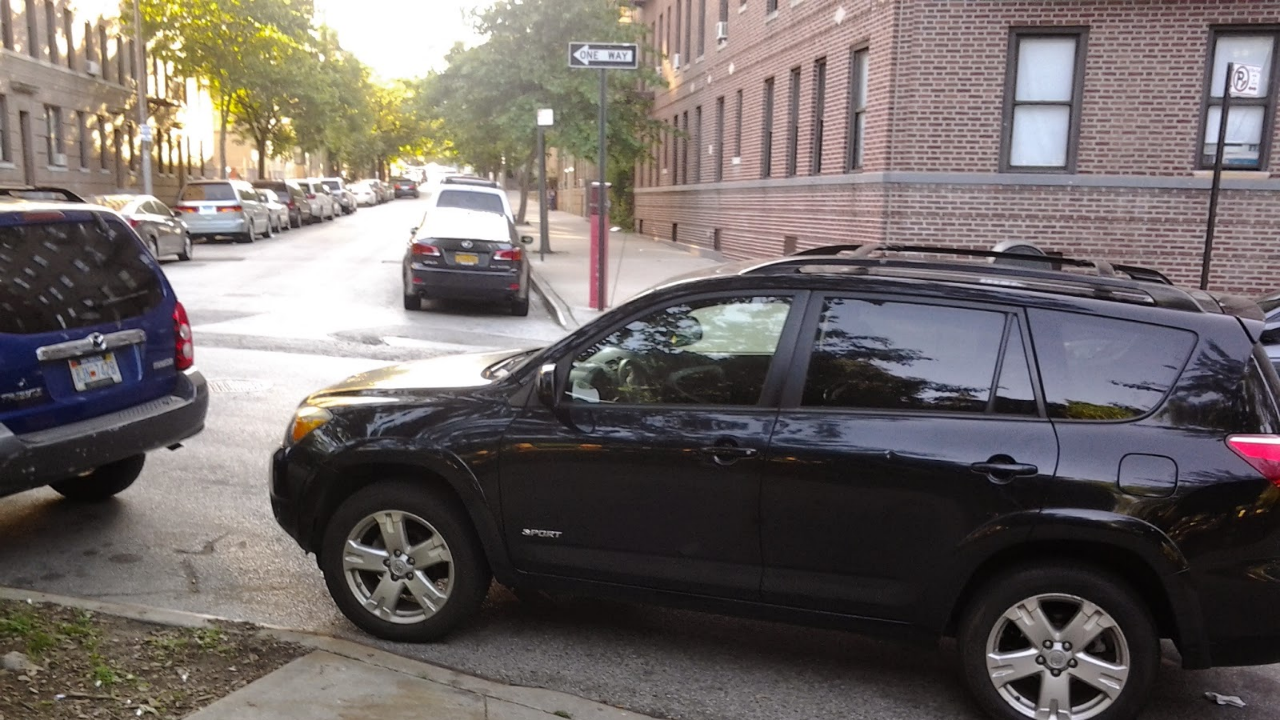 ACTION: 
stop 
look left-right-left 
walk 3 steps 
stop
look-left-right-left
continue running
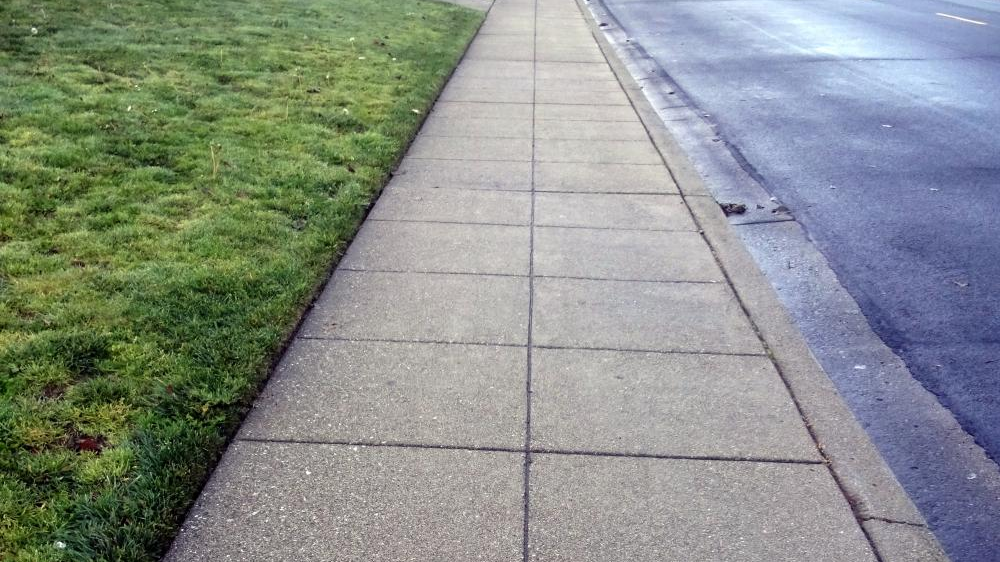 ACTION: run in place
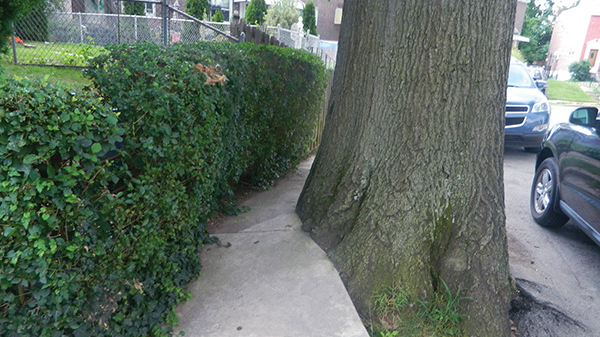 ACTION: walk in place
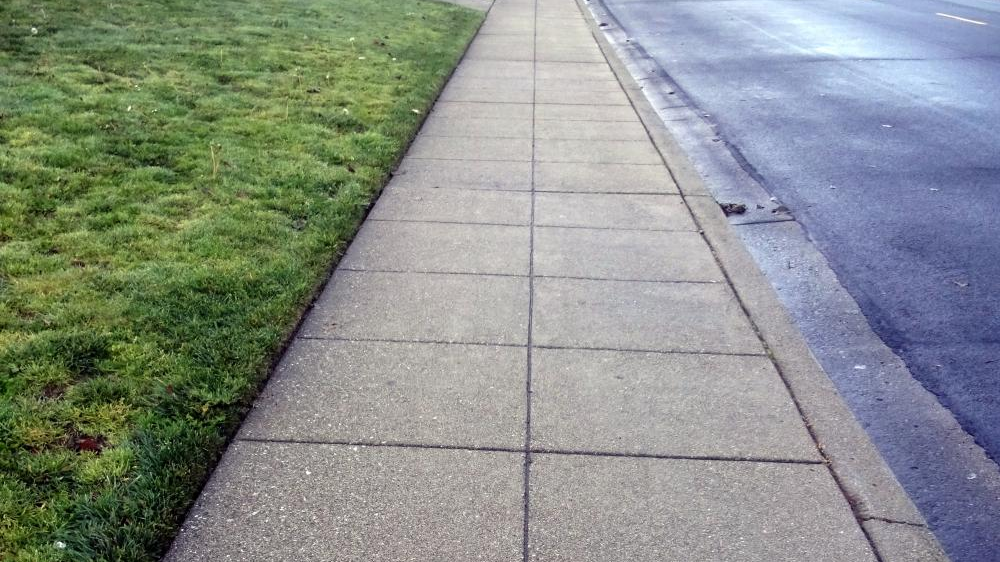 ACTION: run in place
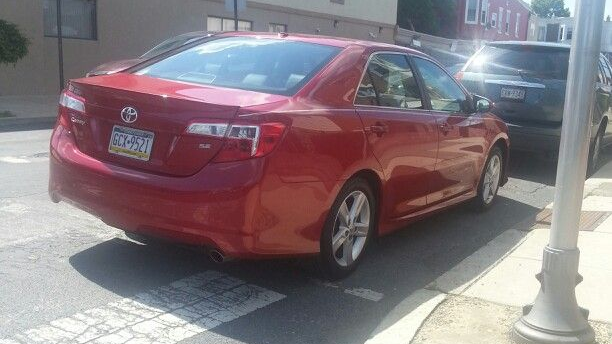 ACTION: 
stop 
look left-right-left 
walk 3 steps 
stop
look-left-right-left
continue running
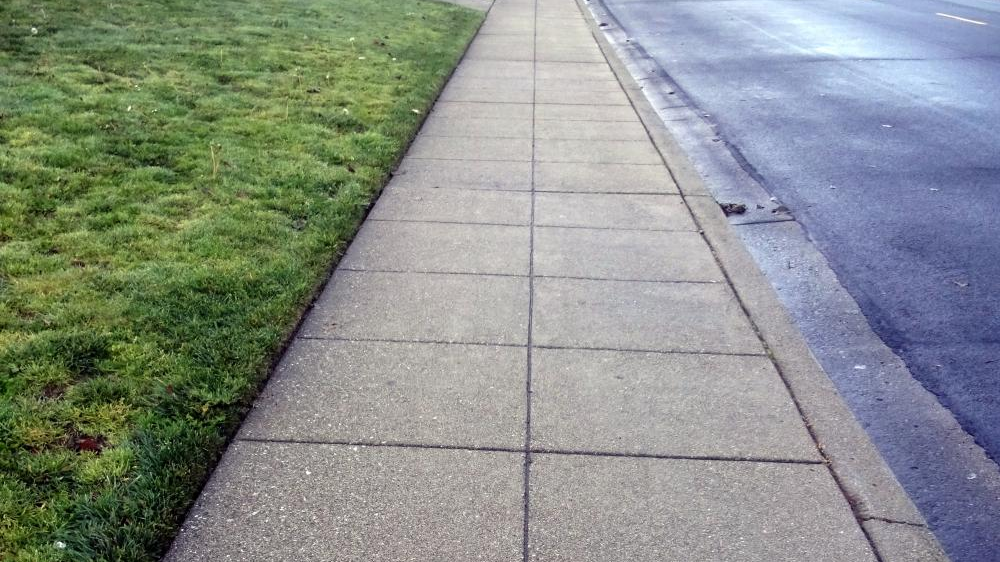 ACTION: run in place
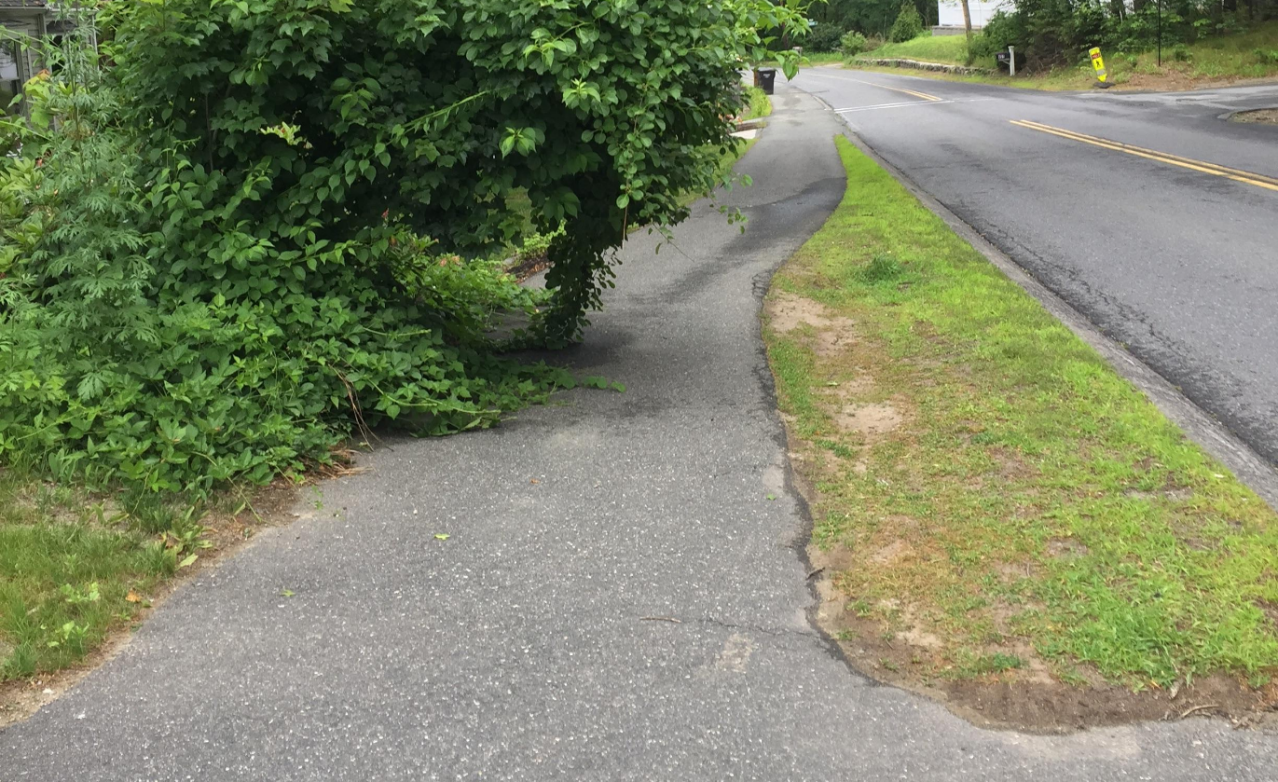 ACTION: walk in place
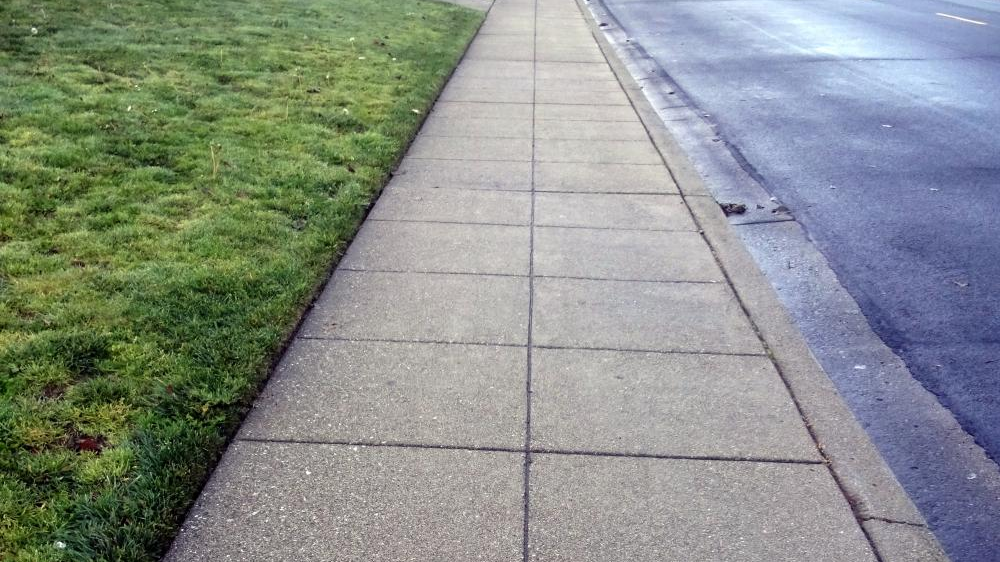 ACTION: run in place
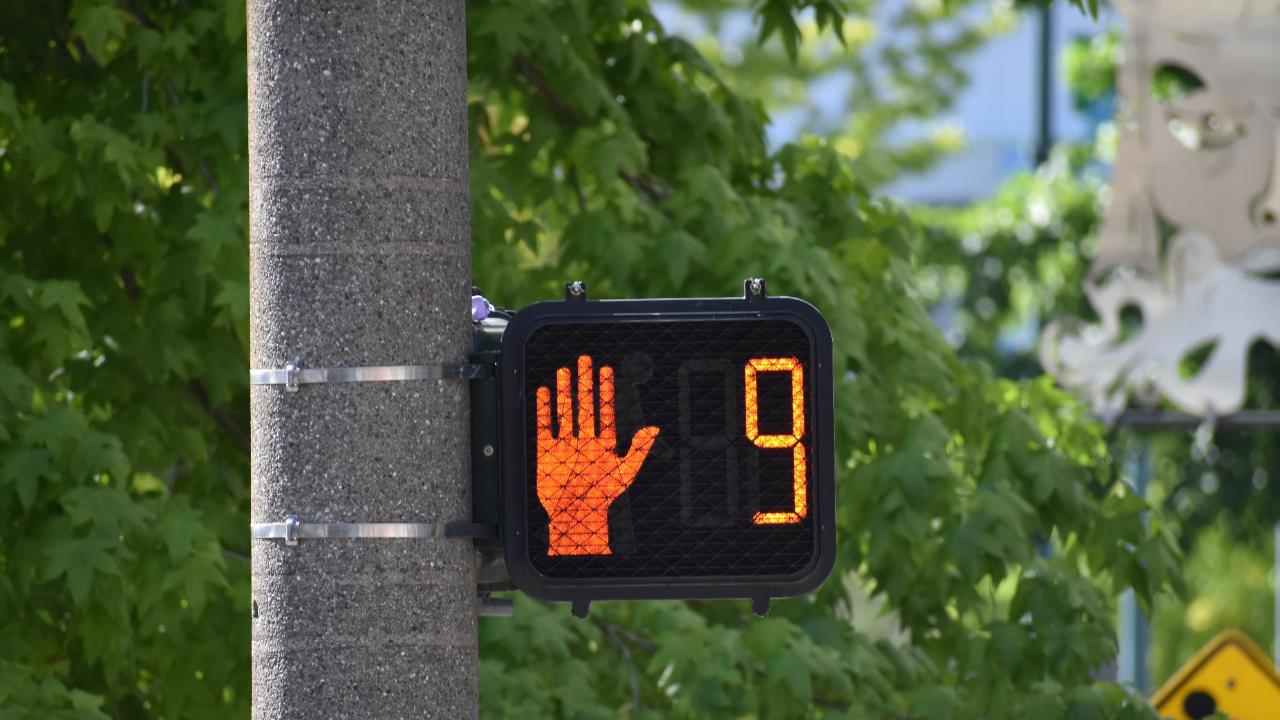 ACTION: walk in place
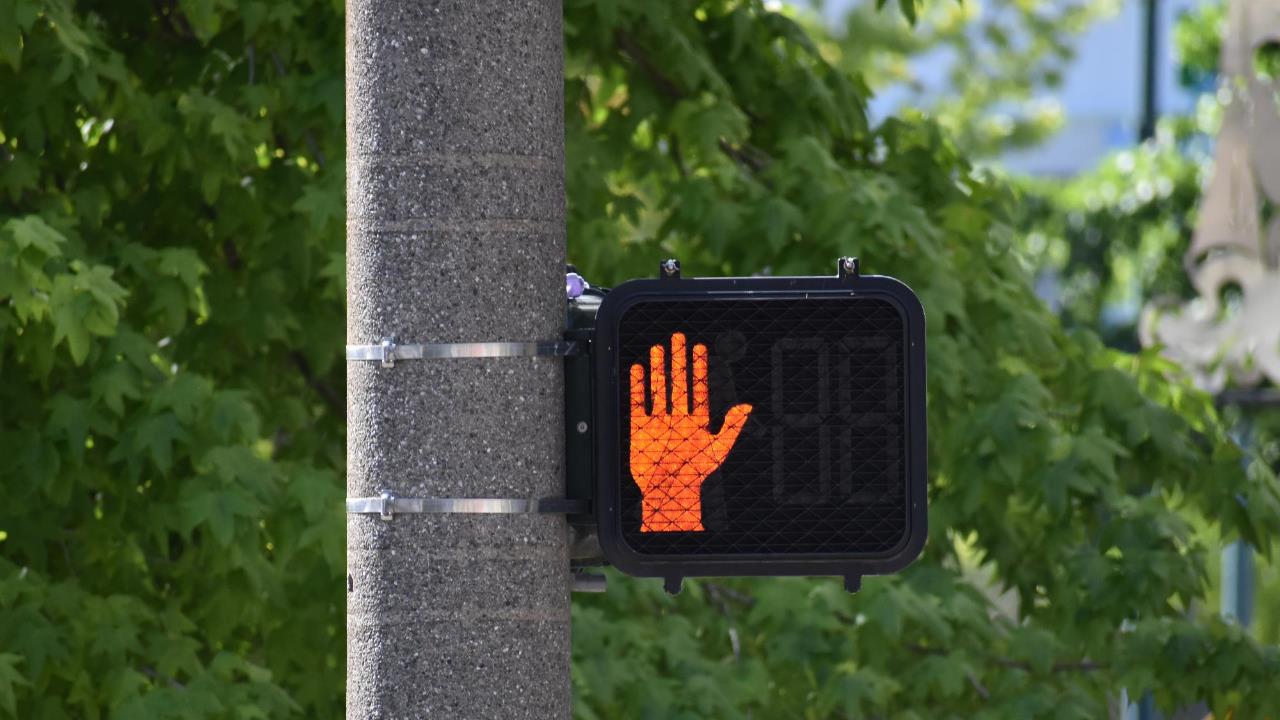 ACTION: jump up and down and alternate putting your hand out like telling someone to stop
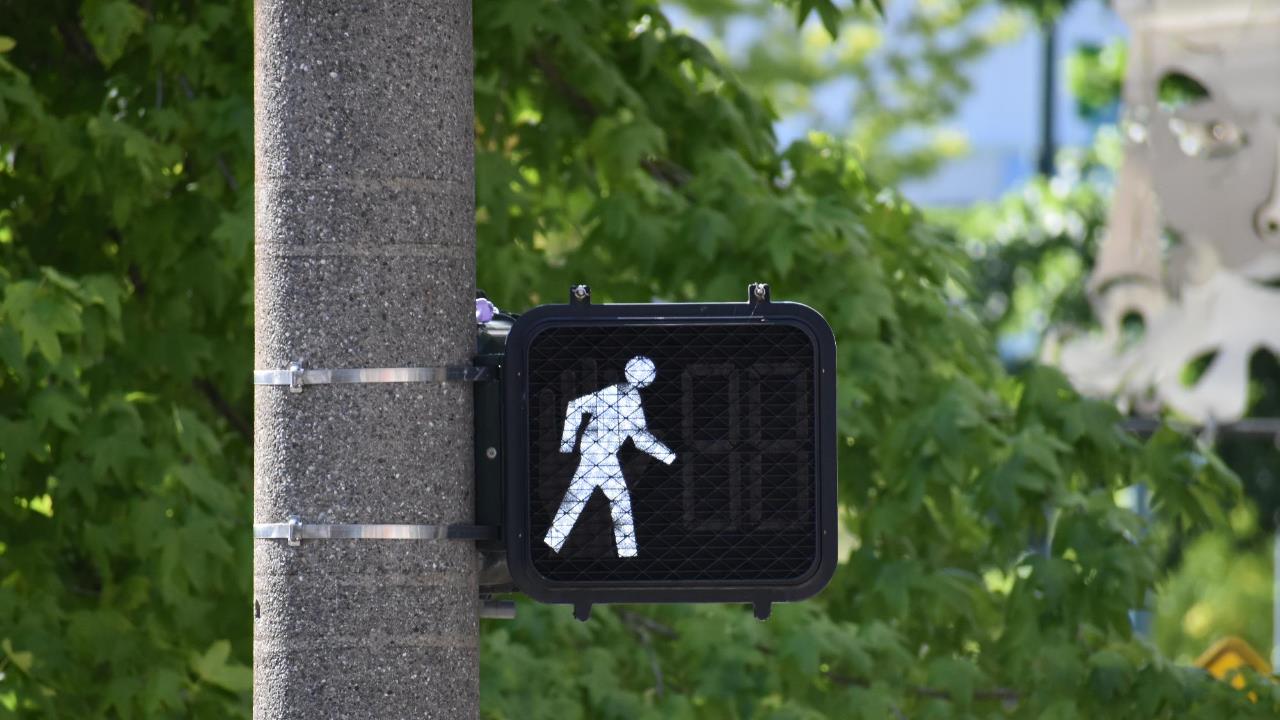 ACTION: look left-right-left, then start to run in place
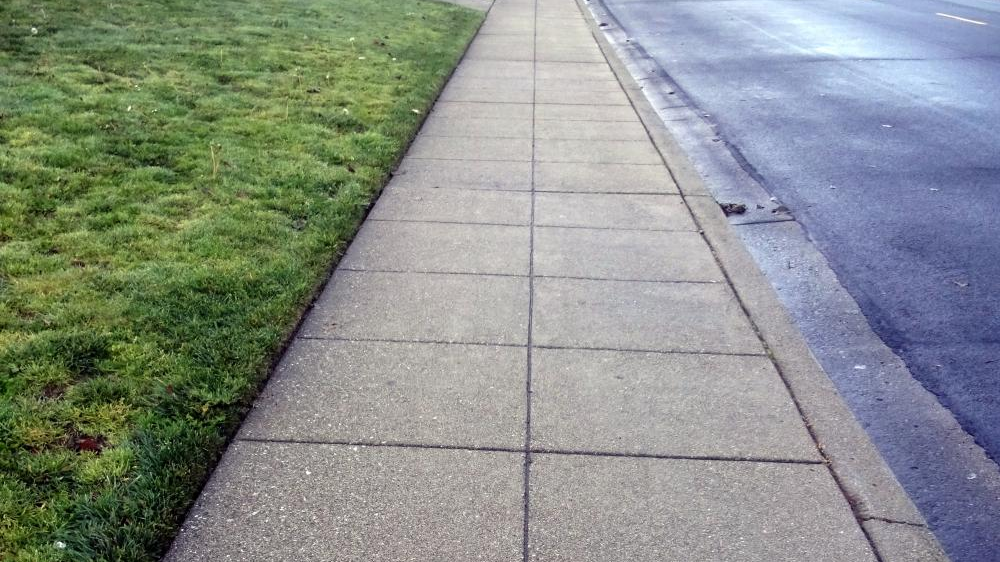 ACTION: run in place
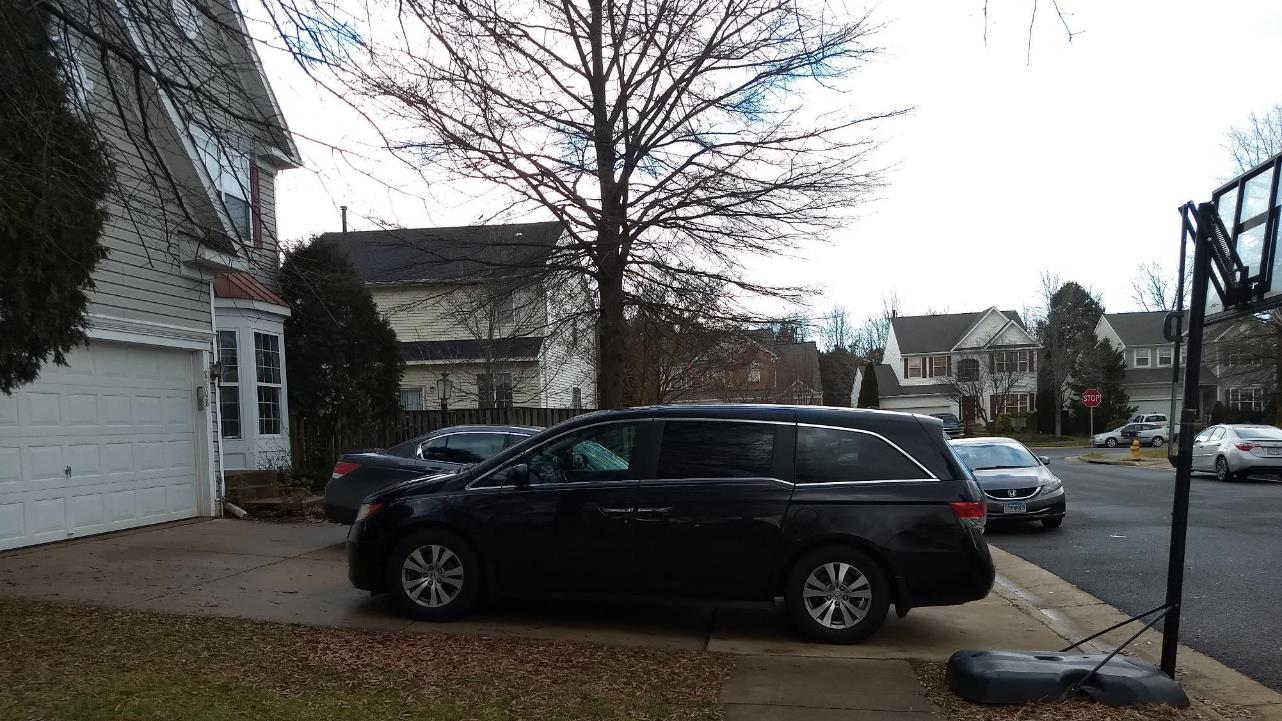 ACTION: walk in place
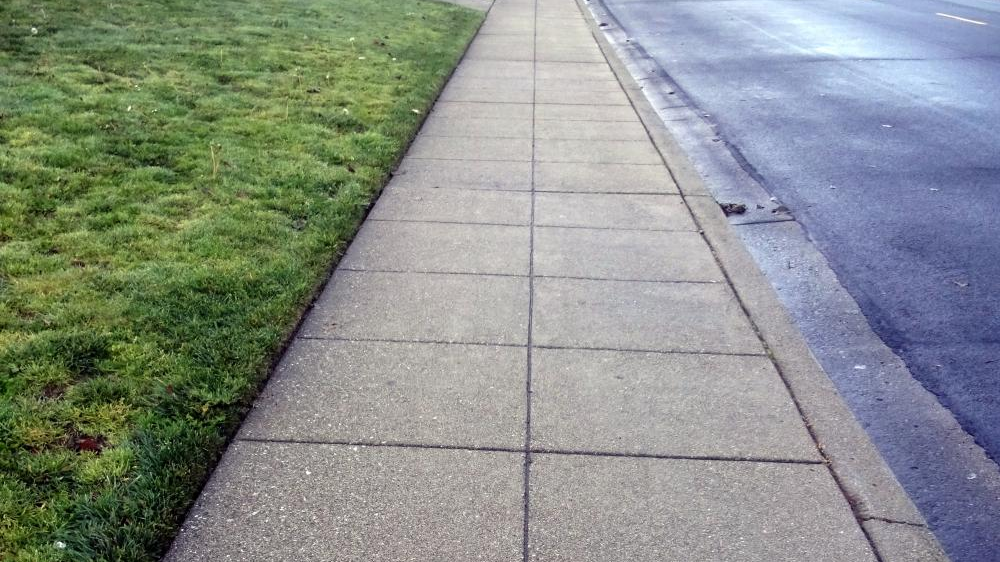 ACTION: run in place
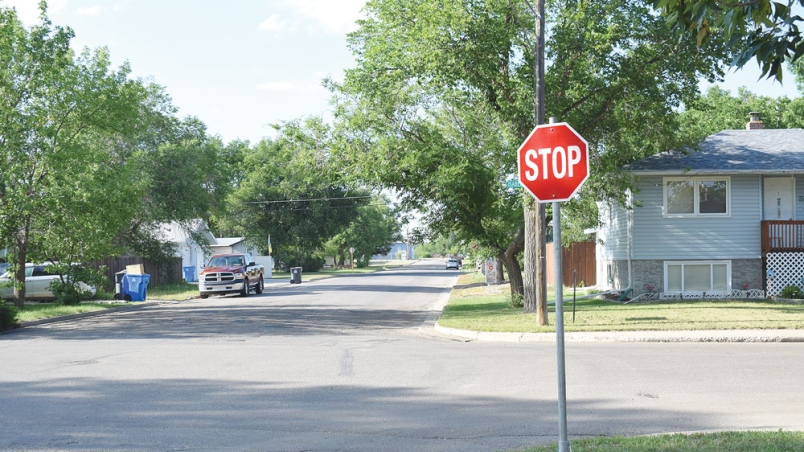 ACTION: 
stop 
look-left-right-left
continue running
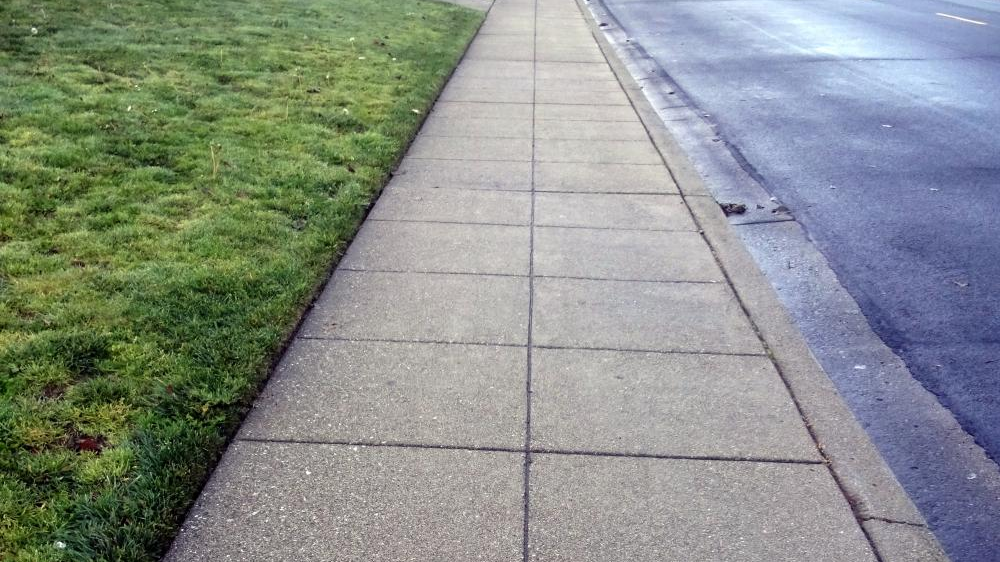 ACTION: run in place
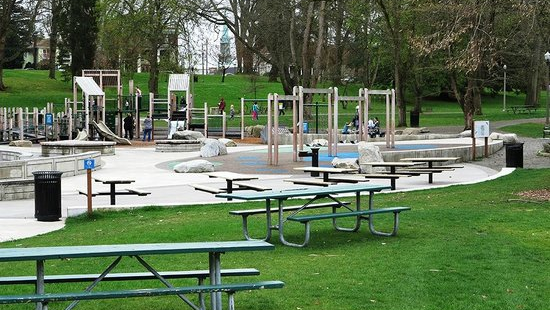 ACTION: do 10 jumping jacks
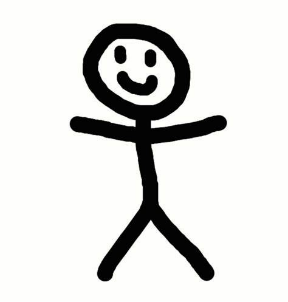 You-->